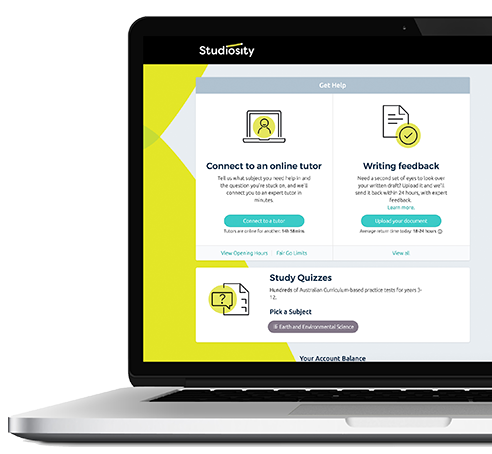 Studiosity
After hours study assistance
Live chat for foundational assistance with subjects like writing, maths, science, economics and more.
Online writing assistance feedback in 24 hours on a draft

Log in to LearnJCU
Go to your Subject Site
Go to 'Books & Tools' in the left-side menu
And click on the Studiosity link.